DIRECTION DE COMMERCE WILAYA DE  CONSTANTINE
Journée du Mercredi le 17/05/2017
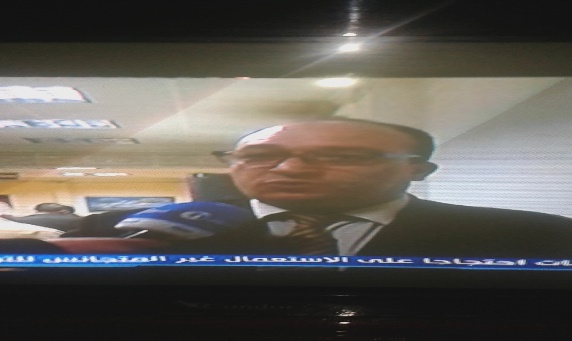 L’impact de la non facturation ou/et des factures de complaisance sur l’économie
Présentée par Monsieur:

CABINET D’ETUDES – COMPTABLES – FISCALES  – d’Audit & de Consulting 
DJERIDI HACENE – Expert-Comptable Finaliste – Consultant – Formateur
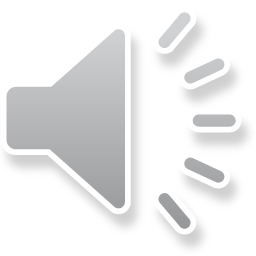 2
17/05/2017
Quelques Testes règlementaires
Loi n° 04-02 du 23 juin 2004 fixant les règles applicables aux pratiques commerciales.
Vu la loi n° 04-08 du 14 août 2004, modifiée et complétée, relative aux conditions d’exercice des activités commerciales ;
Vu le décret exécutif n° 05-468 du10 décembre 2005 fixant les conditions et les modalités d’établissement de la facture, du bon de transfert, du bon de livraison et de la facture récapitulative ;
Vu la loi n° 25 février 2009 relative à la protection du consommateur et à la répression des fraudes ;
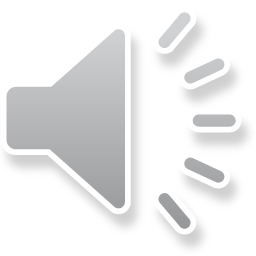 2
Quelques Testes règlementaires
L’article 9 de l’ordonnance n° 10-01 du 26 août 2010 portant loi de finances complémentaire pour 2010.
Arrêté 1er août 2013 définissant l’acte d’établissement de fausses factures ou de factures de complaisance et fixant les modalités de la mise en application de leurs sanctions.
l’article 219 bis du code des impôts directs et taxes assimilées, l’établissement des fausses factures ou de factures de complaisance entraîne le rappel des montants de la taxe qui aurait du être acquittée et qui correspondent à la réfaction opérée en matière de taxe sur l’activité professionnelle.
L’article 106 de la LF 2017: institution d’une amende d’astreinte de 10 000 DA pour défaut de présentation de document dans un délai de 08 jours
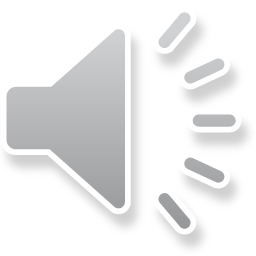 2
Quelques Testes règlementaires
Les différents codes des impôts directs et indirects et des taxes sur chiffre d’affaires
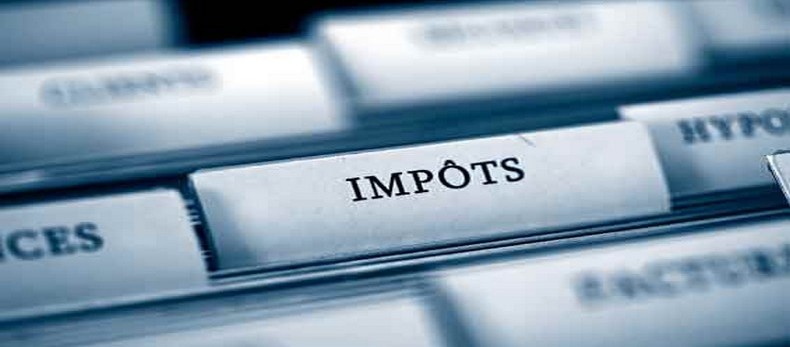 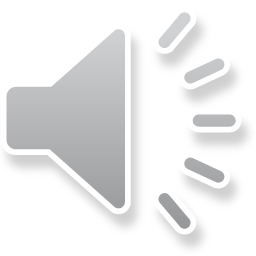 2
La fiscalité est un levier de développement économique
A l’heure actuelle, et face à la mondialisation et à cette grande ouverture économique, et compte tenu de l’insuffisance des  ressources financières,
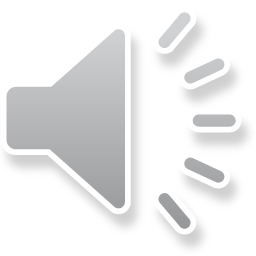 2
La fiscalité est un levier de développement économique
tous les pays et plus particulièrement les pays en développement doivent chercher un montage financier adéquat pour financer leur développement économique. En plus des ressources clés de financement qui différent d’une région à l’autre et d’un pays à l’autre,
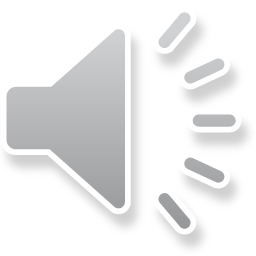 2
La fiscalité est un levier de développement économique
La fiscalité constitue un levier aussi important en matière de financement du développement. 



L’efficacité d’une telle source de financement nécessite une gestion rigoureuse de ses composantes, telles que le recouvrement des contributions fiscales, la lutte contre la fraude et l’évasion fiscales, la modernisation de l’administration fiscale, etc.
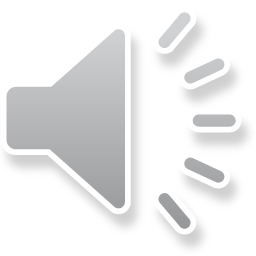 2
La fiscalité est un levier de développement économique
Les recettes fiscales constituent une source importante pour le financement du développement d’un pays. Cependant, par rapport aux autres ressources clés du financement du développement tels que le les hydrocarbures, le commerce,
l’aide internationale et la dette, la fiscalité n’a fait l’objet que d’un intérêt limité jusqu’à présent..
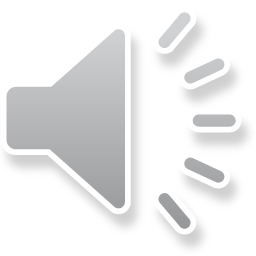 2
L’ importante de la fiscalité pour le développement
La stabilité des finances publiques constitue un élément essentiel du développement d’un pays. 

En effet, la couverture sociale, l’infrastructure et les services de base tels que l’éducation et les soins de santé sont déterminants en termes de développement. 

Pour assurer une certaine stabilité, il est essentiel que les méthodes de financement de ces biens et services publics proviennent dans la mesure du possible des propres ressources du gouvernement, à savoir les recettes fiscales. Cela explique la relation étroite entre la fiscalité et le financement du développement.
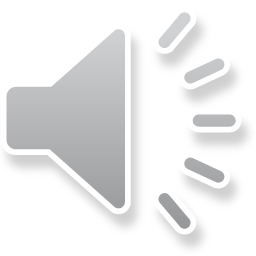 2
L’ importante de la fiscalité pour le développement
Pour plusieurs raisons, notre pays rencontre des difficultés lorsqu’il s’agit de recueillir leurs recettes fiscales nationales efficacement.
 
Si notre pays était capable de percevoir des recettes fiscales suffisantes, il pourrait devenir financièrement plus autonome.

Le financement dépendrait alors moins du financement extérieur, ce qui réduirait notre dépendance vis-à-vis de l’étranger.
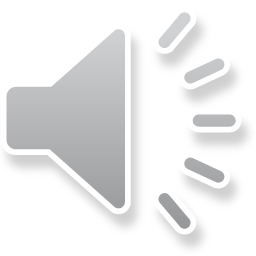 2
Ressources du budget de l’Etat
RESSOURCES ORDINAIRES :

Recettes fiscales :
Produit des contributions directes 

Produit de l’enregistrement et du timbre

Produit des impôts divers sur les affaires (dont TVA sur les produits importés)

Produit des contributions indirectes

Produit des douanes
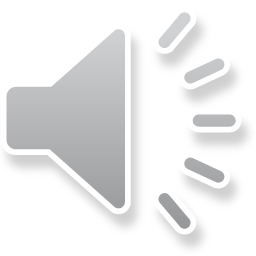 2
Ressources du budget de l’Etat
RESSOURCES ORDINAIRES :

Recettes ordinaires :

Produit et revenus des domaines
Produits divers du budget 
Recettes d’ordre
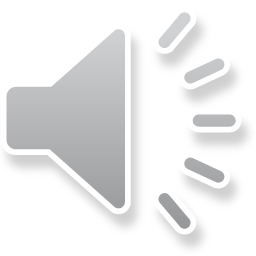 2
Ressources du budget de l’Etat
FISCALITE PETROLIERE
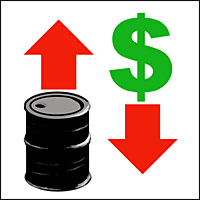 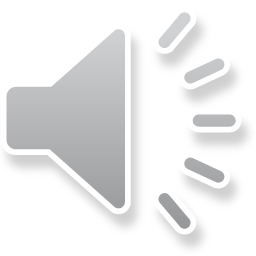 2
Ressources du budget de l’Etat
2
Les contribuables
Particuliers - Personnes physiques ou morales 
               



Impôts et taxes à payer
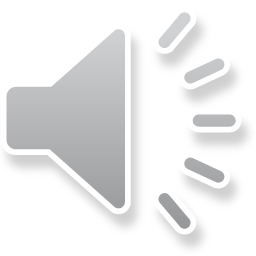 2
Les impôts et taxes
A titre indicatif 

IFU(impôt forfaiture unique) 
IRG (impôt sur revenu global)
TAP (taxe sur l’activité professionnelle)
TVA (taxe sur la valeur ajoutée)
DROIT DE TIMBRE 
Droit d’enregistrement
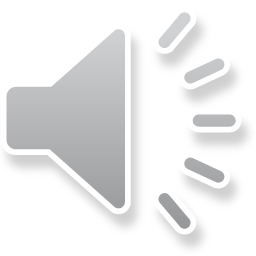 2
Les impôts et taxes
Répartition de l’IFU (impôt forfaitaire unique) 
Taux 5%  et 12%
Répartition du produit de l’impôt forfaitaire unique
Budget de l‘Etat : 49 %; 

          Chambres de commerce et d‘industrie : 0,5 %; 

        Chambre nationale de l‘artisanat et des métiers : 0,01% ;

          Chambres de l‘artisanat et des métiers : 0,24 % ;
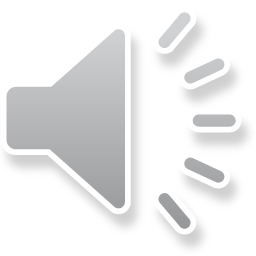 2
Les impôts et taxes
Répartition de l’IFU (impôt forfaitaire unique) 
Taux 5%  et 12%
Répartition du produit de l’impôt forfaitaire unique
Communes : 40, 25% ; 

                          Wilayas : 5% ; 

                          Fonds commun des collectivités locales (FCCL) : 5% ,CSGL (voir Article  .. LF 2015
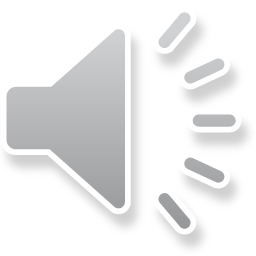 2
Les impôts et taxes
REPARTITION DE LA TAXE SUR LA VALEUR AJOUTEE « TVA »
1 - Pour les affaires faites a l’intérieur:
                  75 %, au profit de l’Etat ;

                   10 %, au profit des communes directement;

                  15 %, au profit du fonds commun des collectivités locales
              (F.C.C.L.)              (CSGCL) 
  
Pour les affaires réalisées par les entreprises relevant de la compétence de la direction des grandes entreprises, la quote-part revenant aux communes est affectée au fonds commun des collectivités locales.
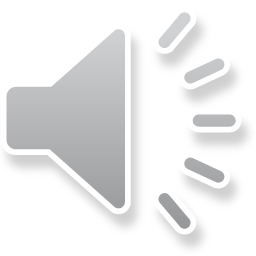 2
Les impôts et taxes
REPARTITION DE LA TAXE SUR LA VALEUR AJOUTEE « TVA »
2 - Pour les affaires faites a l’importation :

              85 %, au profit du budget de l’Etat ;

                     15 %, au profit du fonds commun des collectivités locales (F.C.C.L.).
La quote-part affectée au fonds commun des collectivités locales est repartie entre les collectivités territoriales selon les normes et critères de répartition détermines par la règlementation
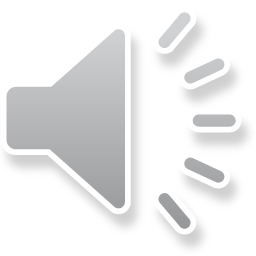 2
Les impôts et taxes
la taxe sur les pneus neufs aux seuls produits importés
750 DA Pour les pneus des véhicules lourds ;

 450 DA Pour les pneus des véhicules légers.
Le produit de la taxe est affecté comme suit :

              35% au profit des communes ;

              35% au profit du Budget de l’Etat ;

              30 % au profit du Fonds spécial de Solidarité Nationale.
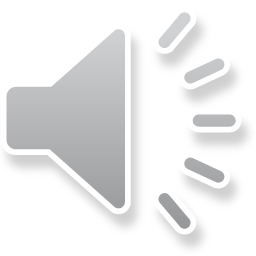 2
Les impôts et taxes
la taxe de chargements prépayés des opérateurs de téléphonie mobile
2% du produit de la taxe sur le montant de rechargement est distribué comme suit :
         35% au profit des communes ;

            35% au profit du budget de l’Etat ;

          30% au profit du fonds spécial de solidarité nationale ».
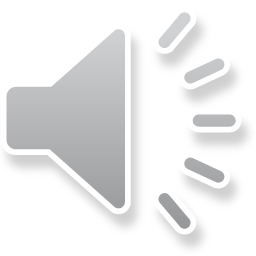 2
Les impôts et taxes
Répartition de la taxe sur l’activité professionnelle « TAP »
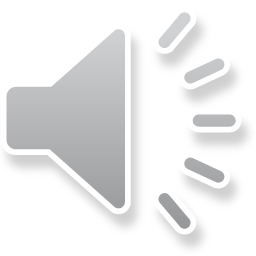 2
Les impôts et taxes
Répartition de l’ISP « Impôts sur le patrimoine »


                  60% Budget de l’Etat
 
                  20% La commune 

                  20% Fonds National du logement
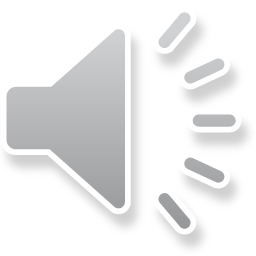 2
Les impôts et taxes
Répartition de l’IRG sur le revenu foncier 


                                   50 % Budget de l’Etat 




                                      50 % La commune
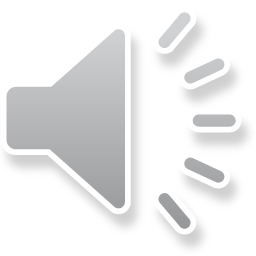 2
Les impôts et taxes
Affectation de l’IRG et de l’IBS 




                            Budget de l’Etat
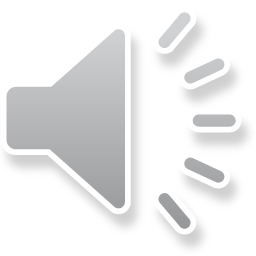 2
Les impôts et taxes
Exclusivement au profit de la commune 




                                Taxe foncière 



                                Taxe d’Assainissement
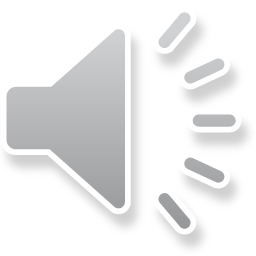 2
Le développement de l’économie parallèle
La majorité des pays en développement présentent une vaste économie parallèle, sous taxée ou non frappée d’impôt.
 
L’étendue moyenne de l’économie souterraine par rapport au PIB officiel était estimée en 2002/2003 à
43 % dans les pays africains, à 30 % dans les pays asiatiques, et à 43 % dans les pays d’Amérique centrale et du Sud.
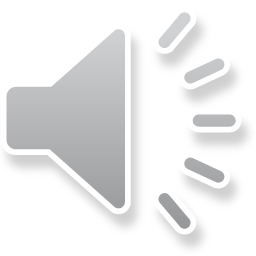 2
Le développement de l’économie parallèle
Dans les pays développés , l’économie souterraine représente environ 16 % du PIB. qu’en moyenne, la part de la fraude fiscale générée par l’économie parallèle dans les pays en développement est deux fois supérieure à celle des pays développés. 

En raison de ces activités souterraines, les pays en développement semblent enregistrer une perte considérable en matière de revenus fiscaux.
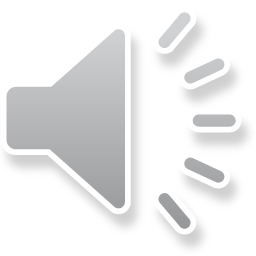 2
Fraude et évasion fiscales et problématique de financement
la fraude et l’évasion fiscales perpétrées par les contribuables ont des effets nocifs de loin plus importants que les détournements des fonds, sur l’économie du pays.
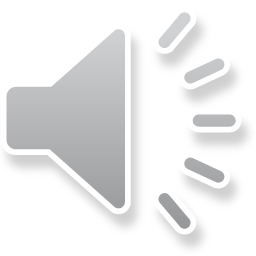 2
Fraude et évasion fiscales et problématique de financement
la fraude et l’évasion fiscales constituent une vraie contrainte de financement du développement, dans la mesure ou elles privent les caisses de l’Etat d’une part importante de recettes financières
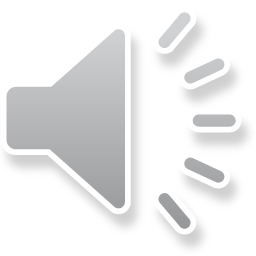 2
Fraude - évasion fiscale
Des anomalies à tous les niveaux
La fiscalité et la fraude fiscales perpétrées par les contribuables ont des effets négatifs de loin plus importants que les détournements de fonds, sur l’économie nationale.
La mobilisation contre l’évasion fiscale
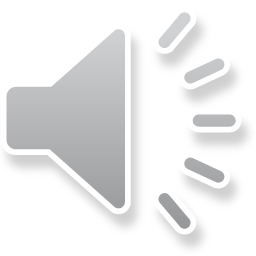 2
Fraude - évasion fiscale
Les grands contribuables inventent des techniques de fraude et d’évasion fiscales pour échapper au paiement des impôts. 

Ces techniques sont quasiment les mêmes que pour les autres formes de criminalité financière ou de
corruption : entreprises fictives ; sociétés écrans ; location du registre de commerce ; falsification des prix ; non facturation des marchandises jusqu’à
l’exercice en noir des activités.
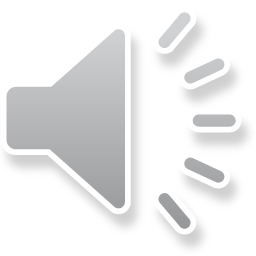 2
Lutte contre la fraude et l’évasion fiscale
Lutte contre la fraude et l’évasion fiscale
La lutte contre la fraude et l’évasion fiscales nécessite la mise en œuvre des mécanismes et des pratiques capables de cerner les déperditions fiscales, et donc, d’atténuer les pertes en matière de recettes fiscales.

Une telle mission de contrôle doit être accompagnée d’une mise en place d’un système de gestion fiscale efficace nécessitant des outils de travail modernes en
matière de recouvrement.
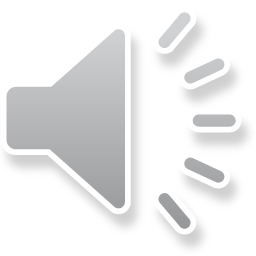 2
Lutte contre la fraude et l’évasion fiscale
En outre, il faut penser à une coordination entre la direction des impôts et les autres organismes de l’Etat, tels que les services de douanes, afin de lutter efficacement contre les sources de fraude,
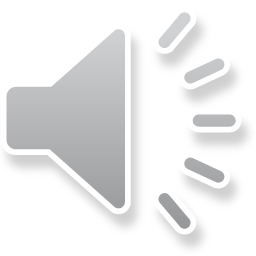 2
Lutte contre la fraude et l’évasion fiscale
ainsi qu’avec l’Agence nationale de développement des investissements (Andi), l’Agence nationale de soutien à l’emploi des jeunes (Ansej) et avec d’autres entités pour veiller sur« le bon fonctionnement du système fiscal algérien ».
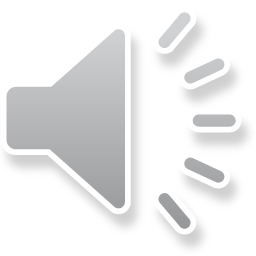 2
Lutte contre la fraude et l’évasion fiscale
La lutte contre la fraude et l’évasion fiscale nécessite l’introduction de mesures visant à simplifier le système fiscal et baisser la pression fiscale sur les revenus, tout en introduisant de nouvelles taxes.
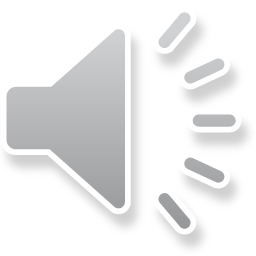 2
Lutte contre la fraude et l’évasion fiscale
En bref, la lutte efficace contre la fraude fiscale renvoie à l’approfondissement de la réforme globale, donc un Etat de droit et une bonne gouvernance         ( une profonde moralisation de la société) reposant sur le savoir, et les entreprises compétitives devant tenir compte tant des mutations mondiales (mondialisation) que des transformations sociales, économiques et politiques internes.
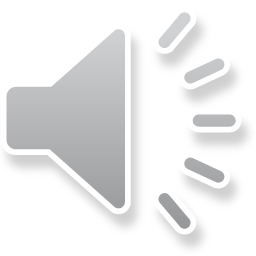 2
Lutte contre la fraude et l’évasion fiscale
Bâtir un système fiscal efficace est un travail difficile à faire. Donc, Il faut transformer les mentalités et les comportements des contribuables.
 
Les citoyens ordinaires peuvent être réticents à payer l’impôt, invoquant souvent à juste titre la corruption de l’administration ou son mauvais usage systématique
des fonds publics.
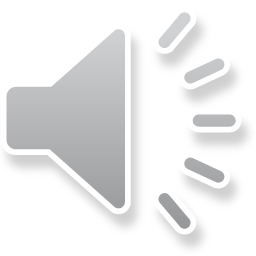 2
MERCI POUR VOTRE ATTENTION
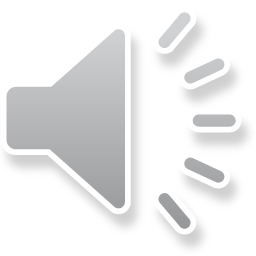 2